Creative Ways to Attract and Retain the Best IT Talent
Presented by Ria Moss
 October 19, 2016
AGENDA
Recruitment and Selection Process
Workforce and Succession Planning
Adopting a “New IT” workforce Mindset
Retention and Engagement Best Practices
Extrinsic and Intrinsic Incentive Rewards
What Motivates Passive, Fully Engaged Employees
Creating Career Ladders/Paths
Building Talent Pipelines
Did You Know?
Posting and praying  recruiting strategies no longer work

Average number of applications a recruiter receives for a given job posting increased by 167%.
100-300 names to produce one hire for a key position
880 online visitors to yield one hire
Quality of many applicant pools is poor (35% of the typical applicant pool does not meet even the most basic job requirements)

Success comes from multi-source posting and proactive outreach
Propriety talent networks, aggregator sites, organization sites, referrals 

Passive candidates are more open to a conversation 
25% of the workforce is actively looking for a new opportunity
85% of the workforce is  “I’m happy with my job and not looking for another, but would be open to other opportunities.”
Recruitment & Selection Process
Recruitment & Selection Process
Recruitment & Selection Process
Workforce & Succession Planning
Retirements -  next 5 yrs.
Talent for new strategies
Anticipated turnover
Proactive Sourcing
Talent Pipelining
Create & Execute Development Plans
Communicate
Adopting a “New IT” Workforce Mindset
Create a workforce plan to reskill, attract and source talent that will match the digital demands of the business and IT, including the use of analytics, mobility, cloud and other emerging technologies.

Assess how the IT organization’s skills and talent are being acquired, developed and managed on an ongoing basis.

IT organizations need to evaluate the skills for both their aging workforce and newer millennials and adjust training and development methods accordingly.
Retention and Engagement Best PracticesHow do you create the culture where employees develop ability, give discretionary effort (engage) and aspire for more?
Extrinsic and Intrinsic Incentive Rewards
Extrinsic Rewards
Originates from outside the individual
Intrinsic Rewards
Originates from inside the individual
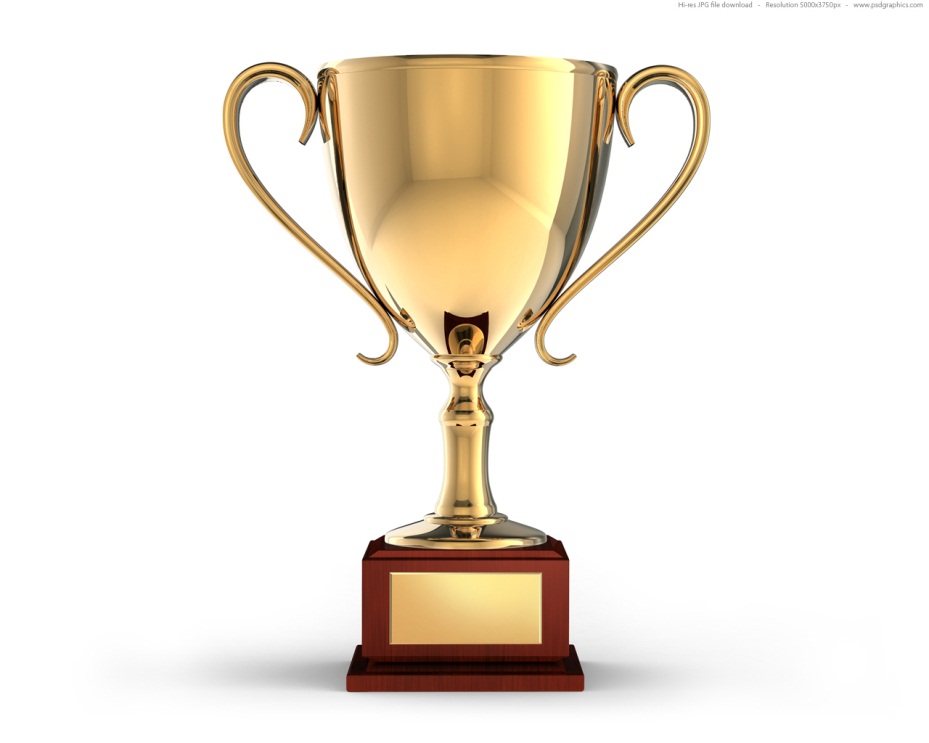 Intrinsic Rewards
[Speaker Notes: Factors increasing intrinsic motivation]
Finding, Attracting and Hiring TalentWhat Motivates Passive, Fully Engaged Employees?
Creating Career Ladders/Paths
Career paths encompass varied forms of career progression, including the traditional vertical career ladders, dual career ladders, horizontal career lattices, career progression outside the organization and encore careers.

Career ladders are the progression of jobs in an organization’s specific occupational fields ranked from highest to lowest based on level of responsibility and pay.
Building a Talent Pipeline
Developed a relationship with MO FEC and in producing a pipeline of IT talents

Generated over $200,000 in participating in their internship program

Hired eight interns from the internship program

We were mentioned in the White House announcement and KC Star article and Business Journal regarding to our participation in the Kansas City Full Employment Council Tech Hire grant

The success stories that we have accomplished through our internship program (Bruce Ives)

Visits from the Secretary of Labor, Thomas Perez and Deputy Secretary of Department of Labor, Chris Lu
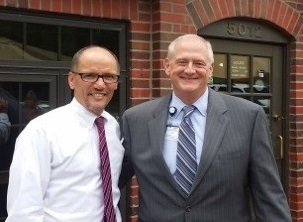 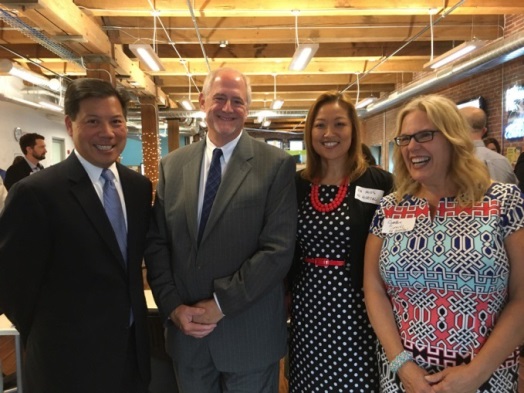 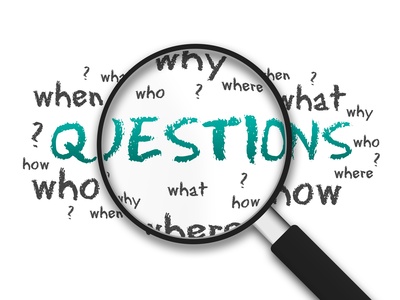